CHEEREIO: a generalized, open-source ensemble-based chemical data assimilation and emissions inversion platform for the GEOS-Chem chemical transport model
10 November 202213th GEMS workshop
Drew Pendergrass
with Daniel Jacob, Hannah Nesser, Daniel Varon, Melissa Sulprizio, Kazuyuki Miyazaki, and Kevin W. Bowman
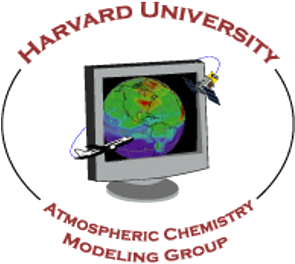 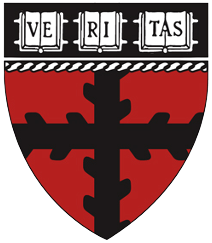 11/5/22
pendergrass@g.harvard.edu
1
Table of contents
What CHEEREIO is and how it works
Example applications: CH4 and NOx inversions
Why CHEEREIO makes it easy to do inversions
11/5/22
pendergrass@g.harvard.edu
2
Table of contents
What CHEEREIO is and how it works
Example applications: CH4 and NOx inversions
Why CHEEREIO makes it easy to do inversions
11/6/22
pendergrass@g.harvard.edu
3
Data assimilation allows atmospheric models to incorporate observations
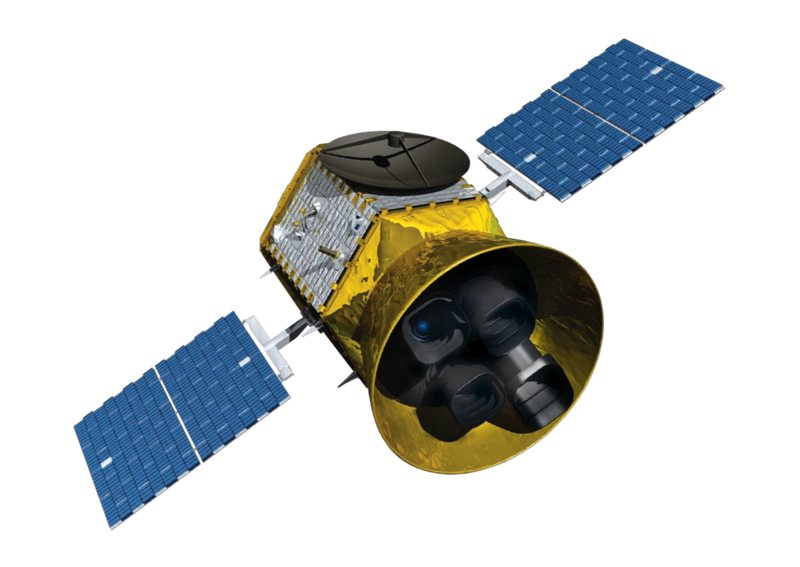 Assimilate
Remote sensing
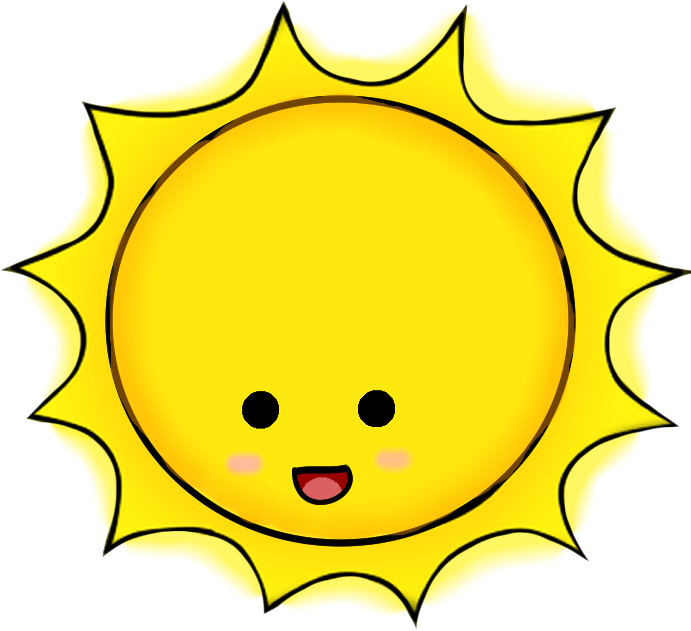 Sunlight
Emissions and chemistry 
corrected to match reality
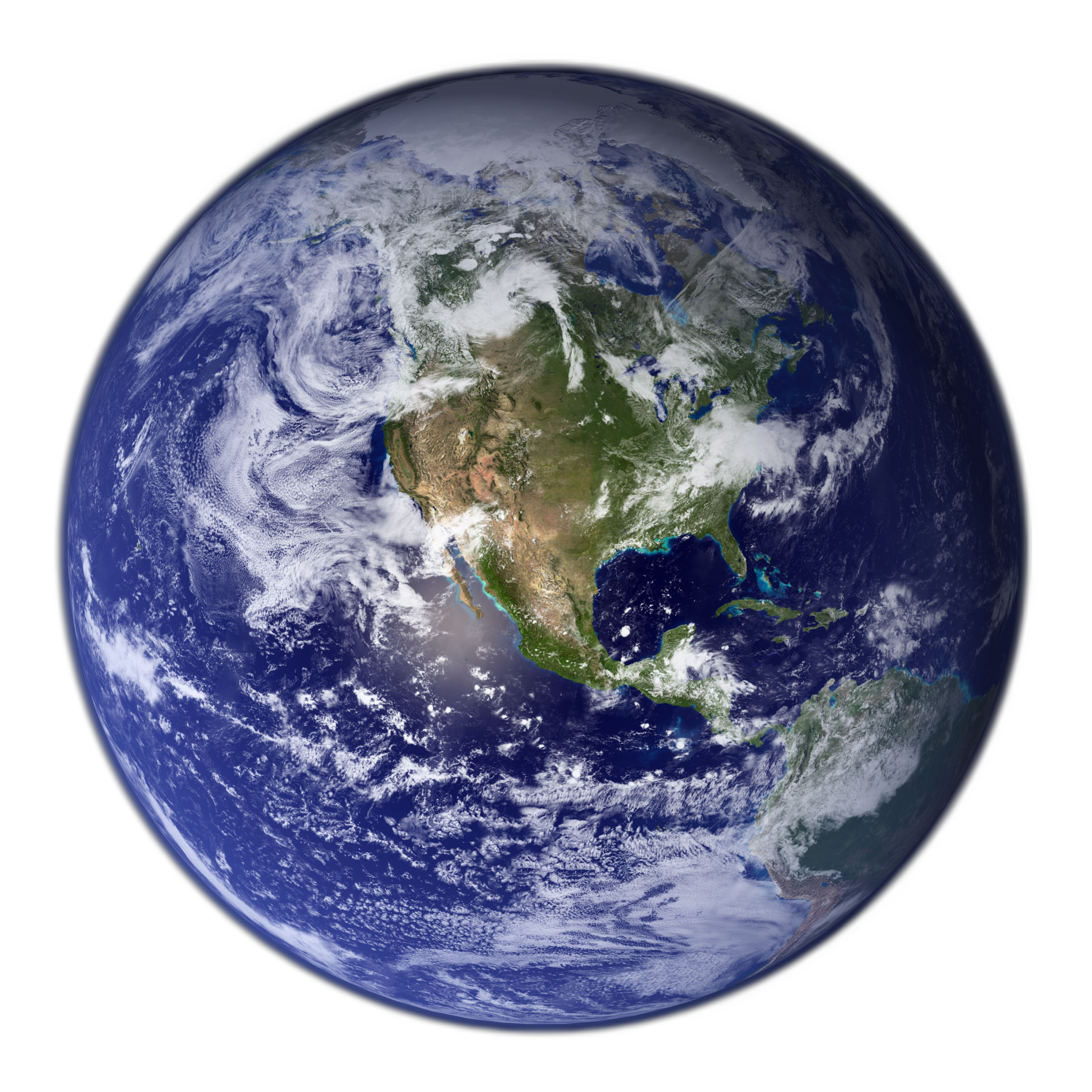 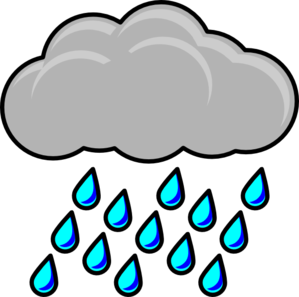 Aerosols 
and clouds
Transport
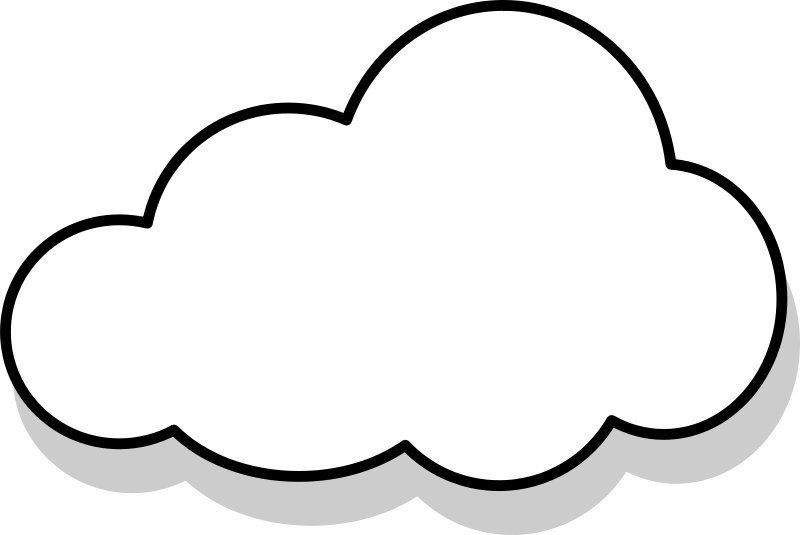 CHEMISTRY
Observe
CHEEREIO
Deposition
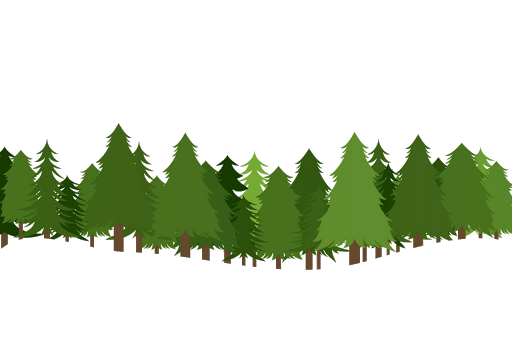 Anthropogenic and biogenic
emissions
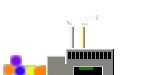 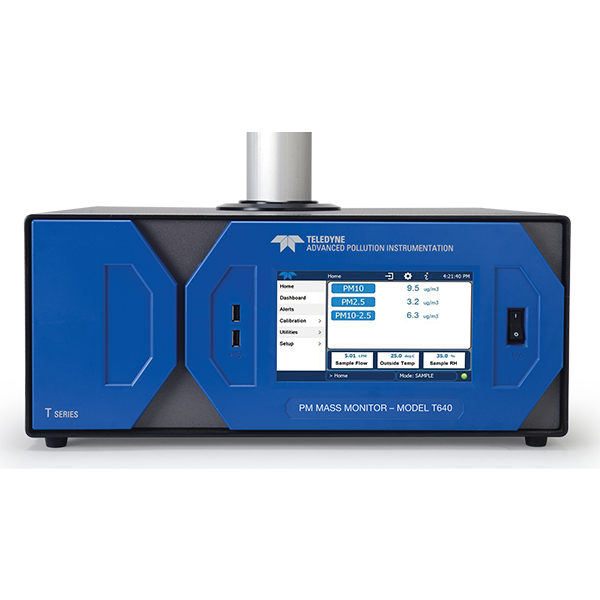 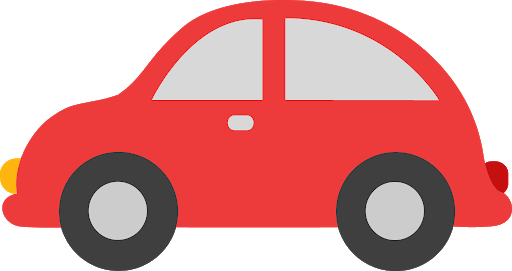 Predict
Surface monitoring
11/5/22
pendergrass@g.harvard.edu
4
There are many approaches to assimilation and emissions correction
The analytical inversion perturbs
clusters of grid cells to obtain full error characterization…
Variational approaches iteratively approximate optimal solution…
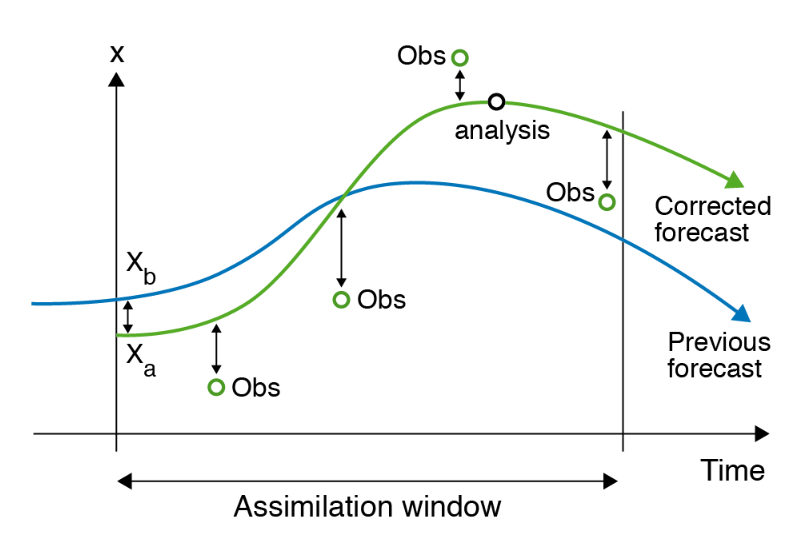 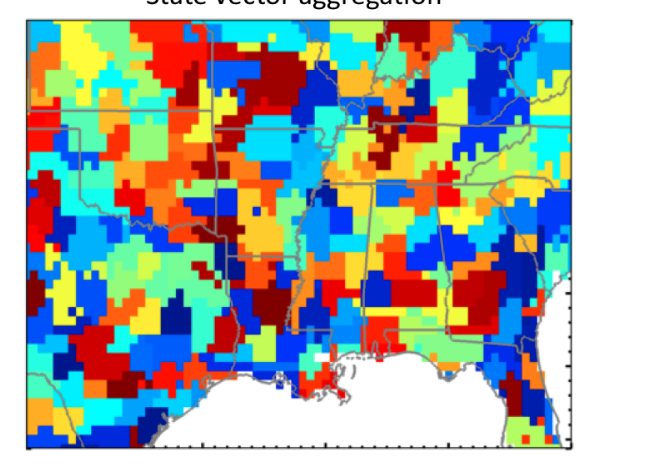 Sheng et. al., 2018
ECMWF
…but requires hundreds of runs, and
works only for linear problems
…but 4D-Var requires adjoint; harder to work with most recent GC chemistry
pendergrass@g.harvard.edu
5
CHEEREIO uses ensembles with random emissions to emulate model uncertainty
No data assimilation
With 4D-LETKF
Observations
Observations
Concentration
Concentration
Use observations to update emissions and concentrations over time
Base model
Base error
Ensemble of simulations
Time
Time
11/5/22
pendergrass@g.harvard.edu
6
Summary of CHEEREIO project goals
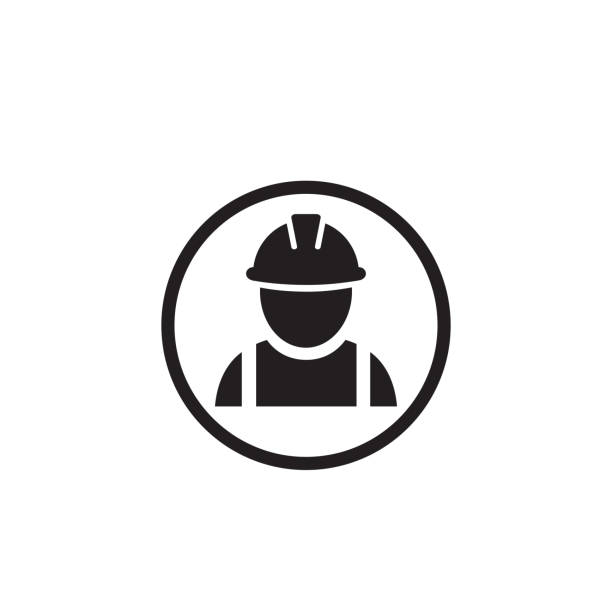 Customization: Assimilate anything, in any GEOS-Chem configuration or simulation.
Maintainability: Science automatically aligned with latest model version
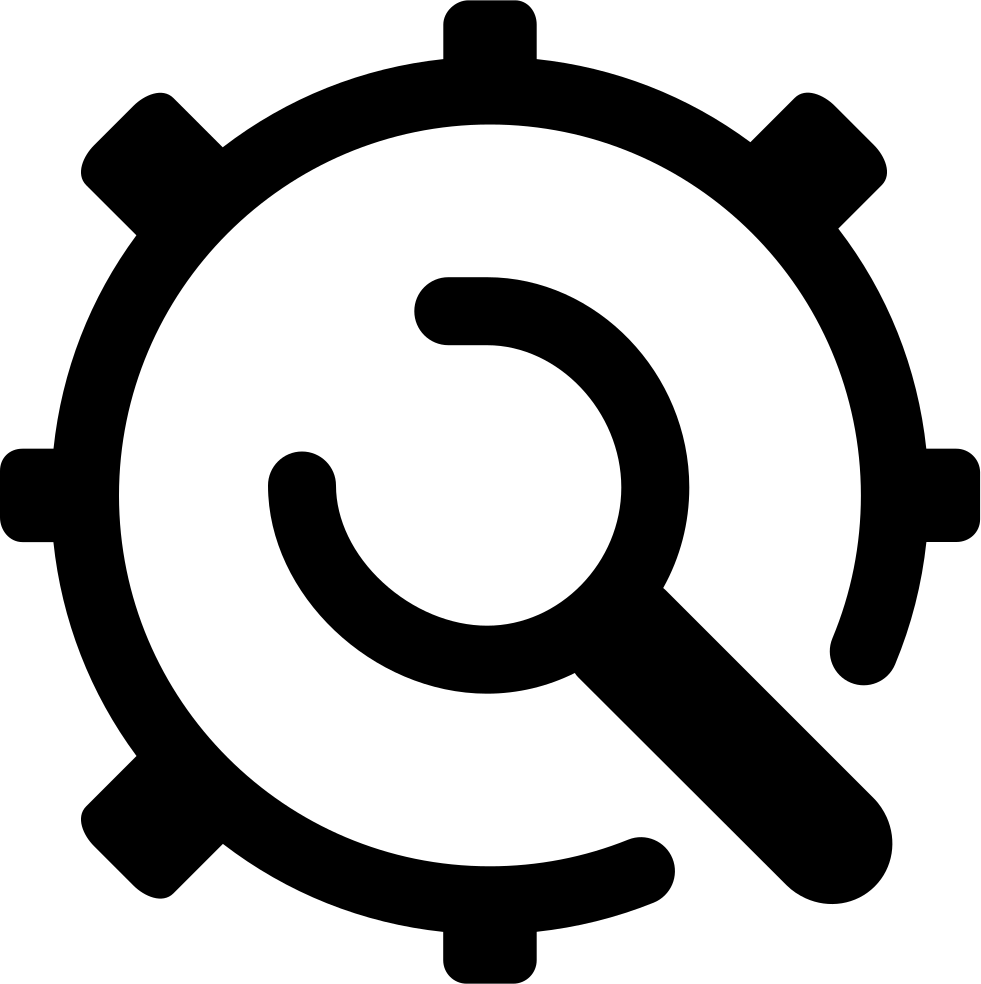 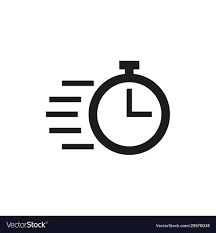 Powerful API: Minimal programming required for new simulations
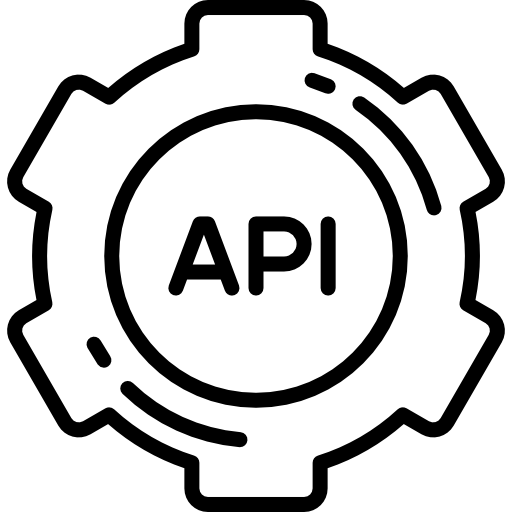 Easy deployment: One configuration file controls installation and settings
11/5/22
pendergrass@g.harvard.edu
7
Table of contents
What CHEEREIO is and how it works
Example applications: CH4 and NOx inversions
Why CHEEREIO makes it easy to do inversions
11/6/22
pendergrass@g.harvard.edu
8
Applications currently under development
Optimize global NOx emissions
Optimize global CH4 emissions
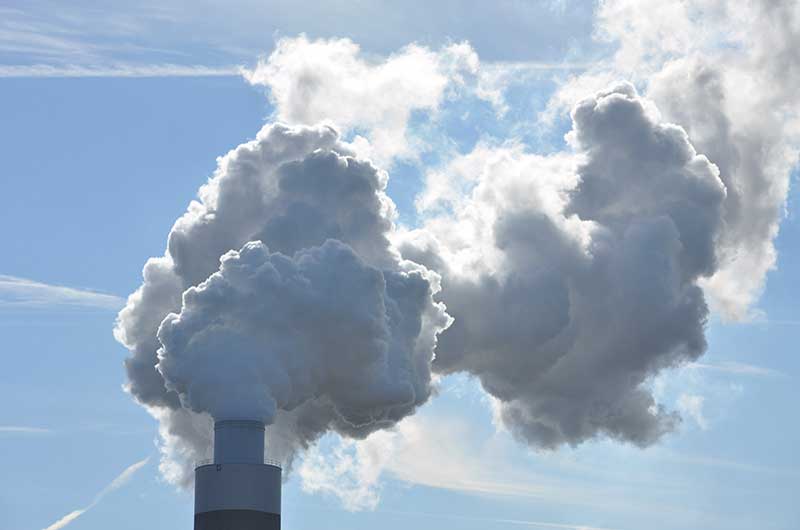 Data on disk
Data on disk
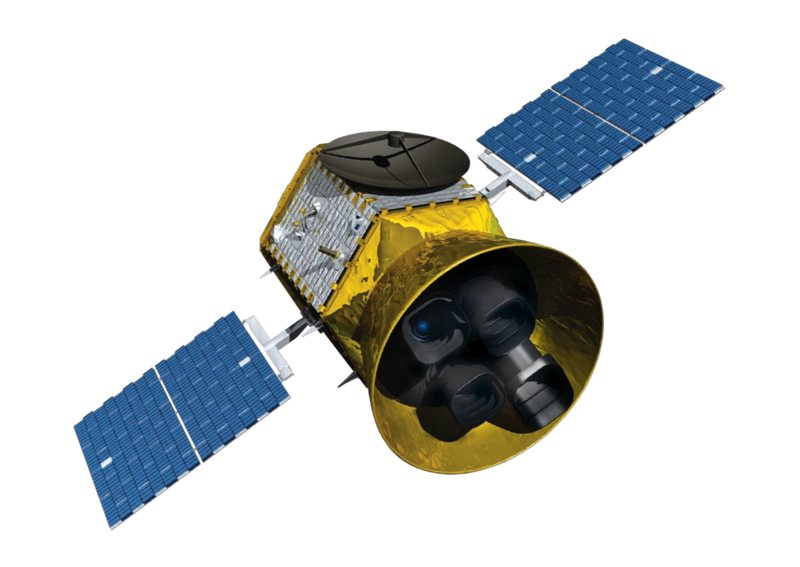 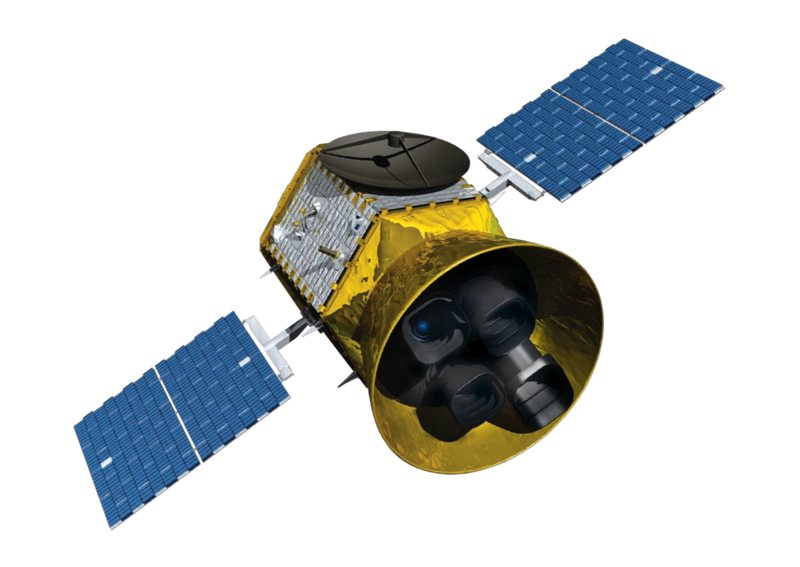 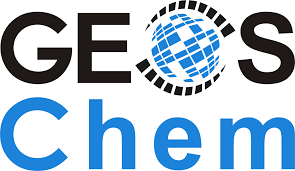 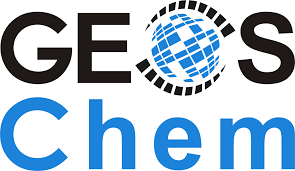 HEMCO
HEMCO
Emissions
Observations
Model state
Emissions
Observations
Model state
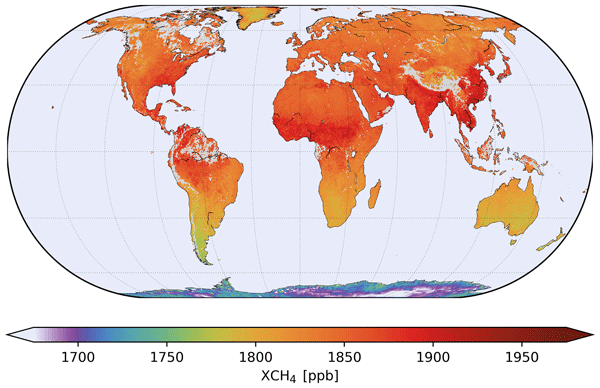 OMI NO2 columns
NOx scaling factors
Species in NOx mechanism
TROPOMI CH4 columns
CH4 scaling factors
CH4
CHEEREIO
CHEEREIO
Simultaneously optimized NOx 
scaling factors and concentrations
Simultaneously optimized CH4 
scaling factors and concentrations
11/5/22
pendergrass@g.harvard.edu
9
Evolution of CH4 emissions scaling factors through assimilation
Assimilate every 7 days for one year (2019), with two months of burn-in assimilation discarded
Assimilated results against observations, adjusted OH fields
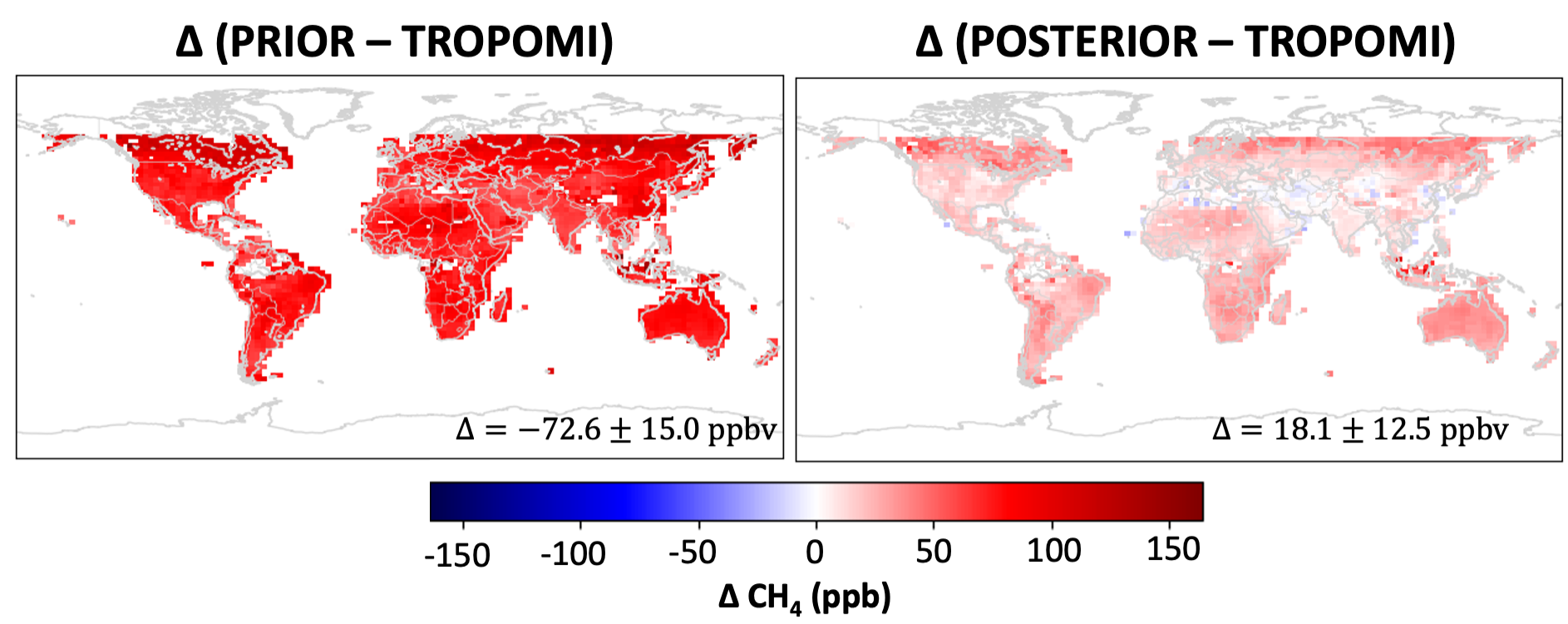 -
11
Applications currently under development
Optimize global NOx emissions
Optimize global CH4 emissions
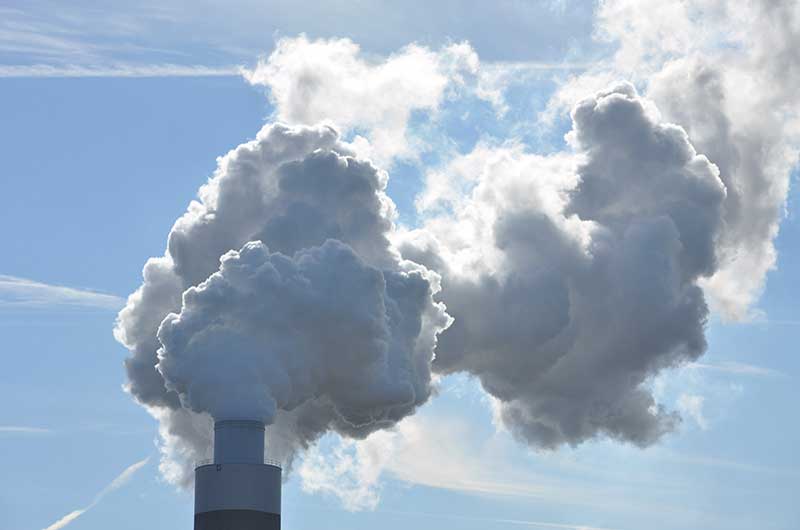 Data on disk
Data on disk
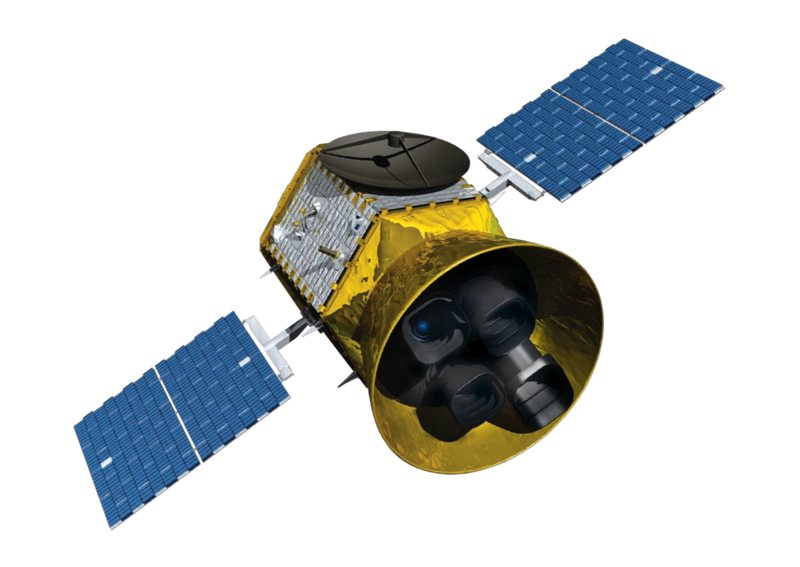 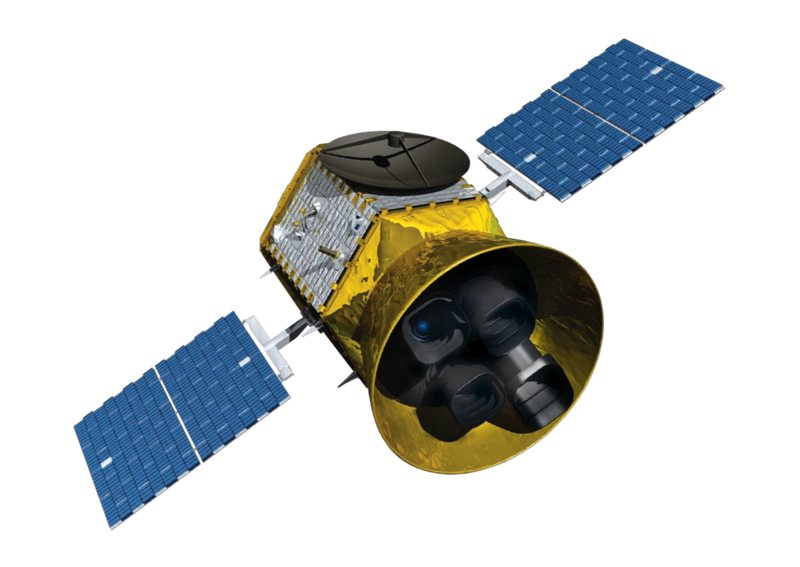 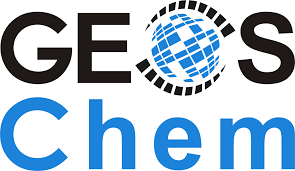 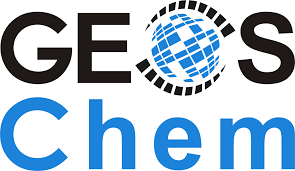 HEMCO
HEMCO
Emissions
Observations
Model state
Emissions
Observations
Model state
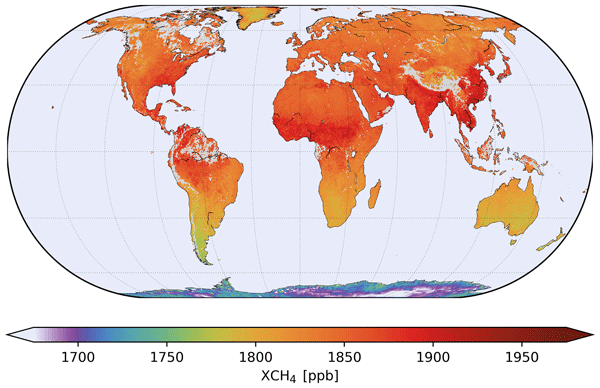 OMI NO2 columns and
surface data
NOx scaling factors
Species in NOx mechanism
TROPOMI CH4 columns
CH4 scaling factors
CH4
CHEEREIO
CHEEREIO
Simultaneously optimized NOx 
scaling factors and concentrations
Simultaneously optimized CH4 
scaling factors and concentrations
11/5/22
pendergrass@g.harvard.edu
12
Evolution of NOx scaling factors through last two weeks of January 2016
Assimilate every 24 hours for two weeks (January 15-31, 2016)
[Speaker Notes: Had to average prior and posterior and limit scaling factor update to 50% to prevent scaling factors from jumping negative from a weird observation. Working to add more filters to protect against this.]
Comparison with prior
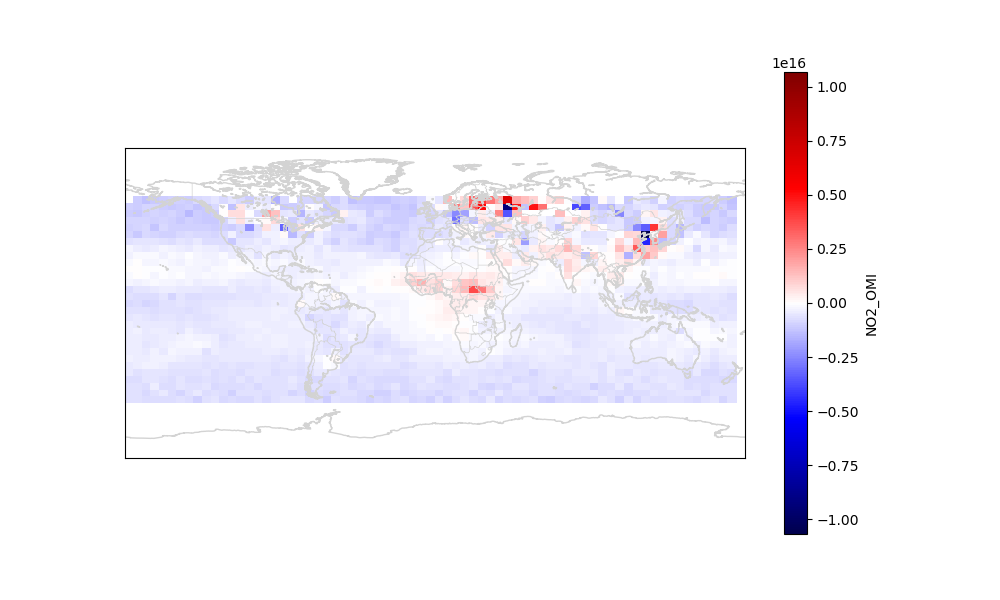 Δ (PRIOR – TROPOMI)
Δ (POSTERIOR – TROPOMI)
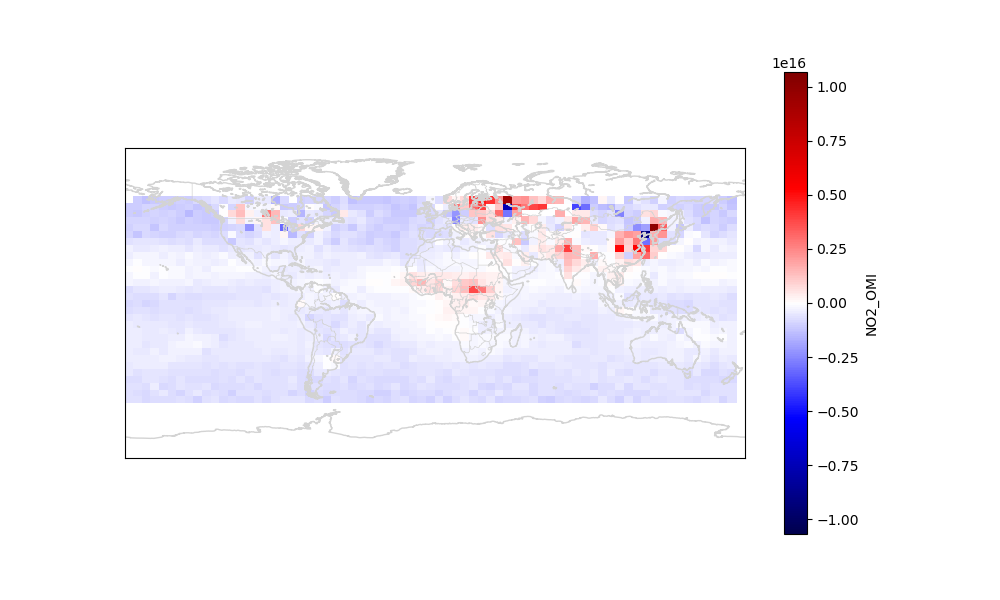 14
Table of contents
What CHEEREIO is and how it works
Example applications: CH4 and NOx inversions
Why CHEEREIO makes it easy to do inversions
11/6/22
pendergrass@g.harvard.edu
15
Assemble the building blocks of your simulation in the configuration file
Combine the observations you want to use…
OMI
TROPOMI
GEMS
Select concentrations in your state vector…
Surface obs.
Customize!
From one file…
NO
NO2
HNO3
…and customize filters and aggregation.
ens_config.json
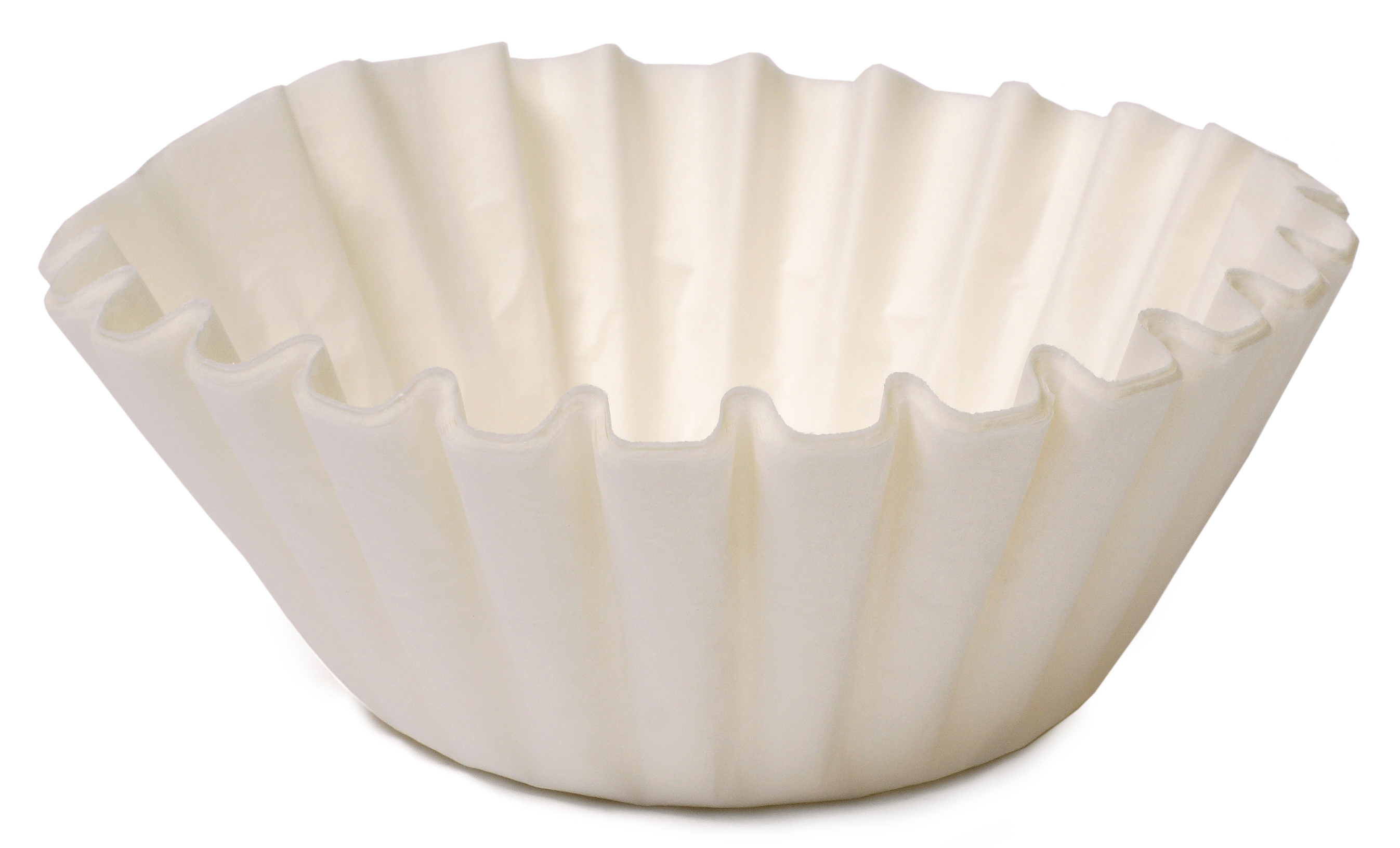 …and how they are defined.
Surface
Column sum
Tropospheric column
…and specify uncertainties.
Define emissions in your state vector…
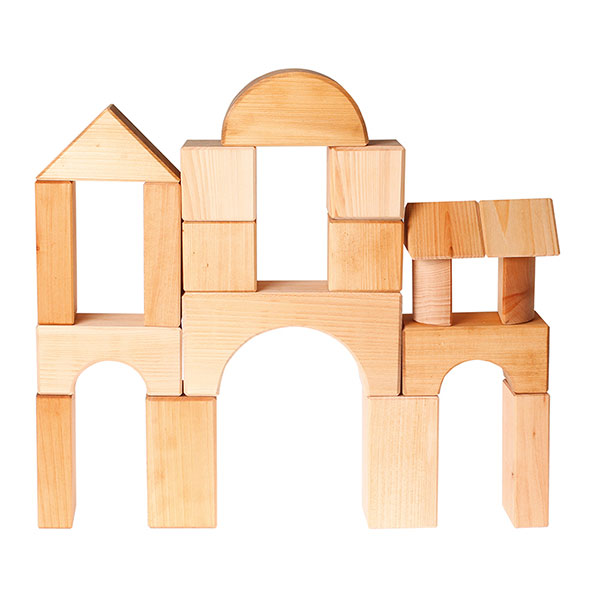 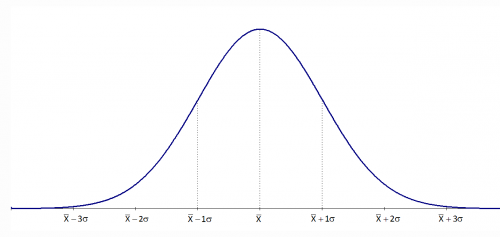 Transport NOx
NOx
CHEEREIO puts the pieces together!
NO2
NO
Industrial NOx
Group emissions into families
Separate sectors for source attribution
11/5/22
pendergrass@g.harvard.edu
16
Add new observation operators easily with Python-based inheritance
CHEEREIO provides a template for observation operators…
CHEEREIO is assembled from interchangeable blocks
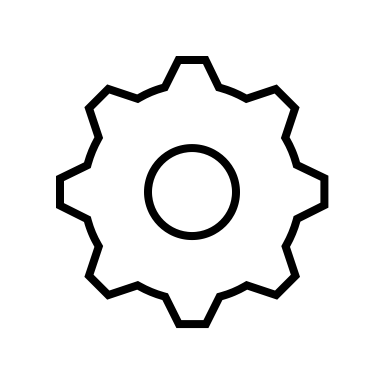 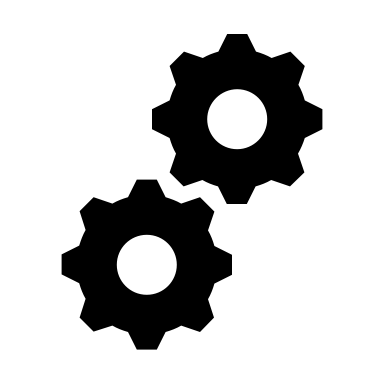 Observation operators go here
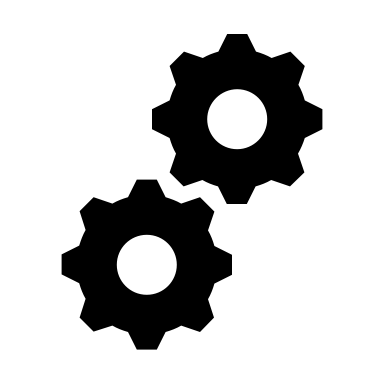 11/6/22
pendergrass@g.harvard.edu
17
Add new observation operators easily with Python-based inheritance
CHEEREIO provides a template for observation operators…
CHEEREIO is assembled from interchangeable blocks
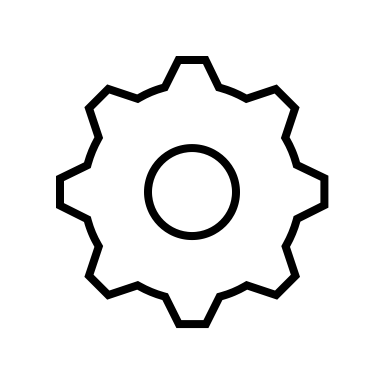 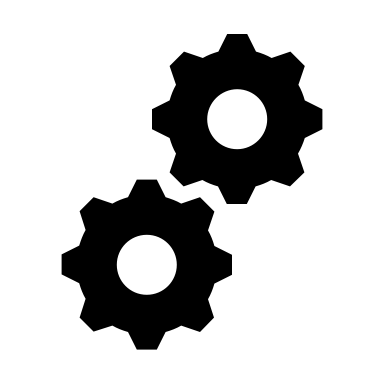 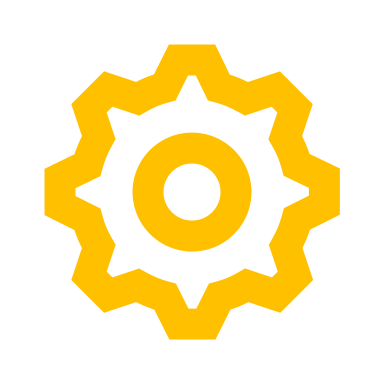 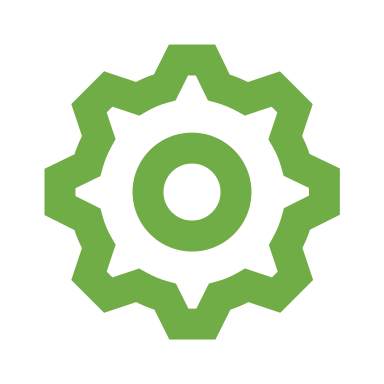 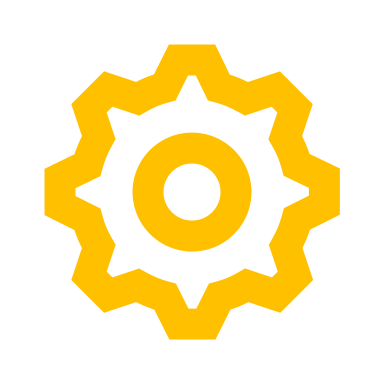 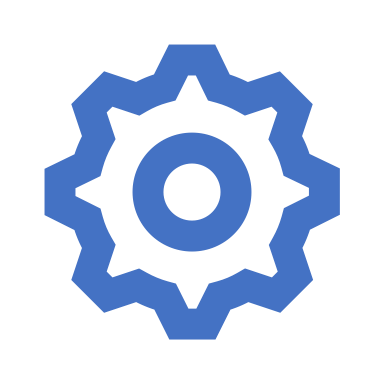 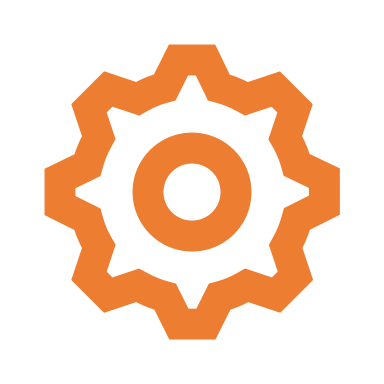 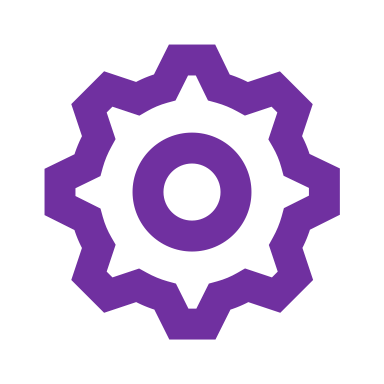 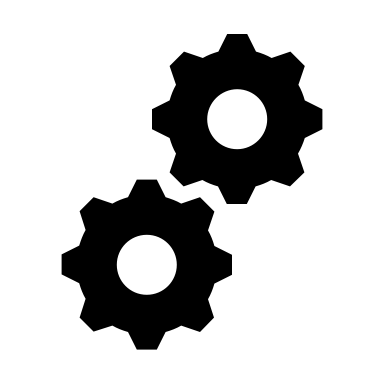 Add your own!
Surface
OMI
TROPOMI
GEMS
…that then automatically plug in to the CHEEREIO workflow
GEMS inversion ready to go!
11/6/22
pendergrass@g.harvard.edu
18
The CHEEREIO workflow
Emissions, boundary conditions, and meteorology on disk
ens_config.json
Observations on disk
Sample prior distribution of
scaling factors
Create template run directory
(User modifies as necessary)
N ensemble members
Wrap GEOS-Chem output, scaling factors, and observations in Python objects
Initial
conditions
N ensemble members
Spinup run(s)
Run GC until 
assimilation
time
N ensemble members
GEOS-Chem/CHEEREIO model pipeline
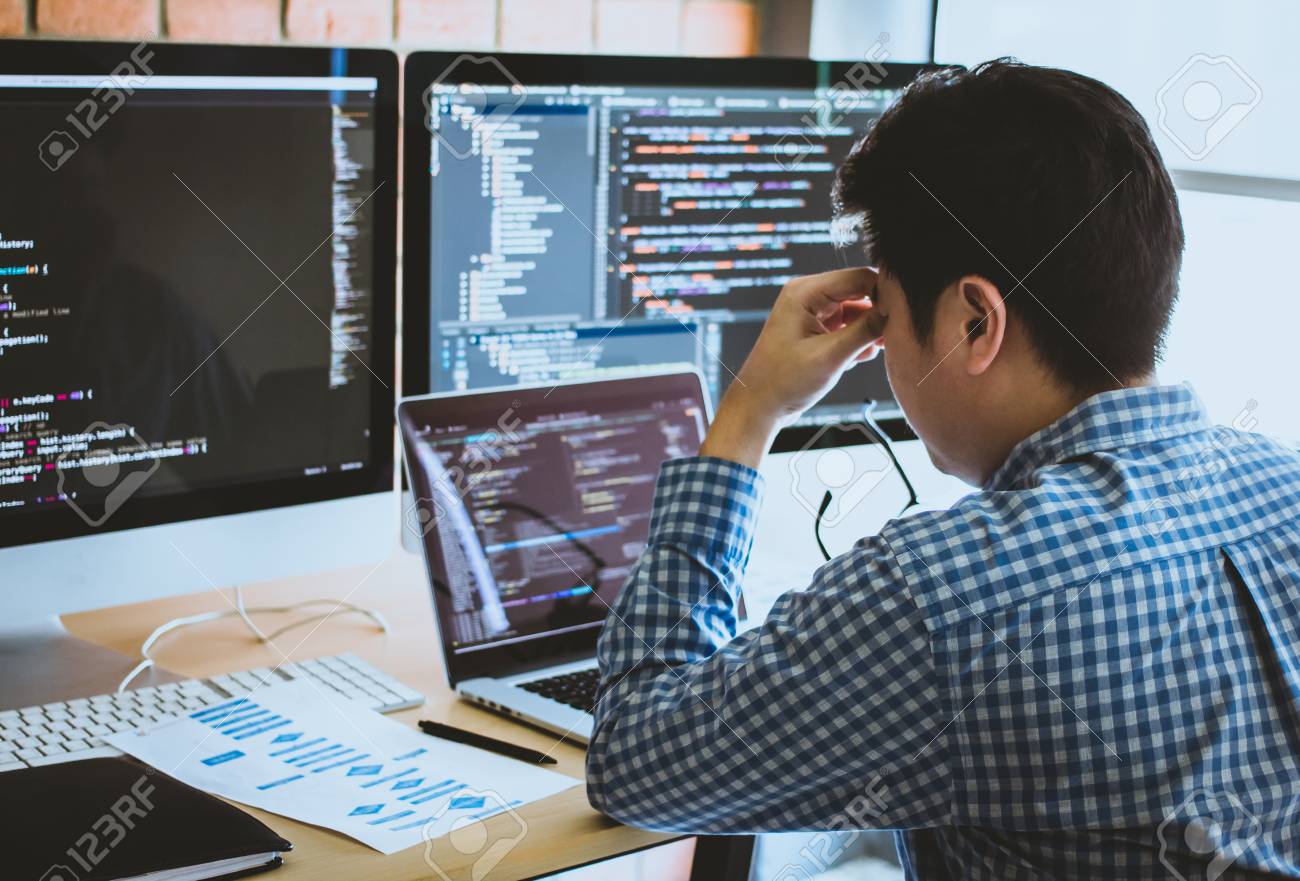 Simulate modeled observations (e.g. with  averaging kernel)
Produce user-defined state vector containing relevant emissions and concentrations
Gather posterior concentrations and emissions
Apply post-assimilation corrections
Run assimilation algorithm (LETKF)
No modifications of model code!!
CHEEREIO assimilation pipeline
19
11/5/22
pendergrass@g.harvard.edu
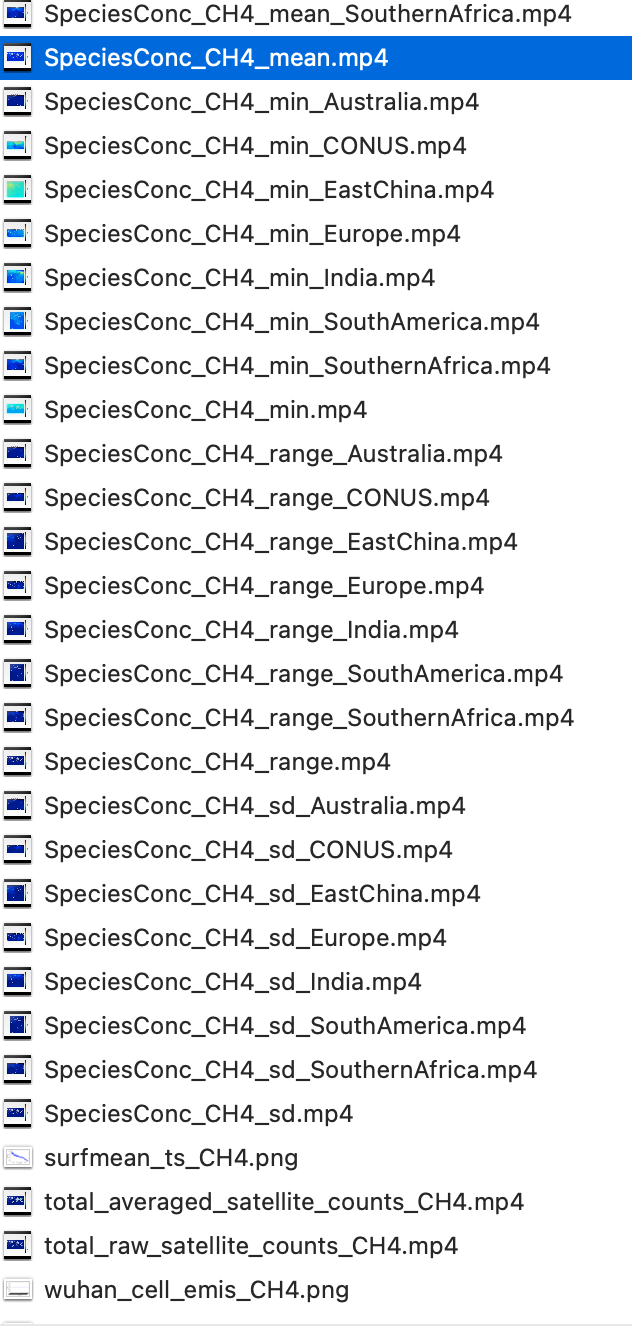 Postprocessing tools consolidate data and automatically produce hundreds of customizable animations and plots
All plots and movies shown previously were auto-generated by CHEEREIO!
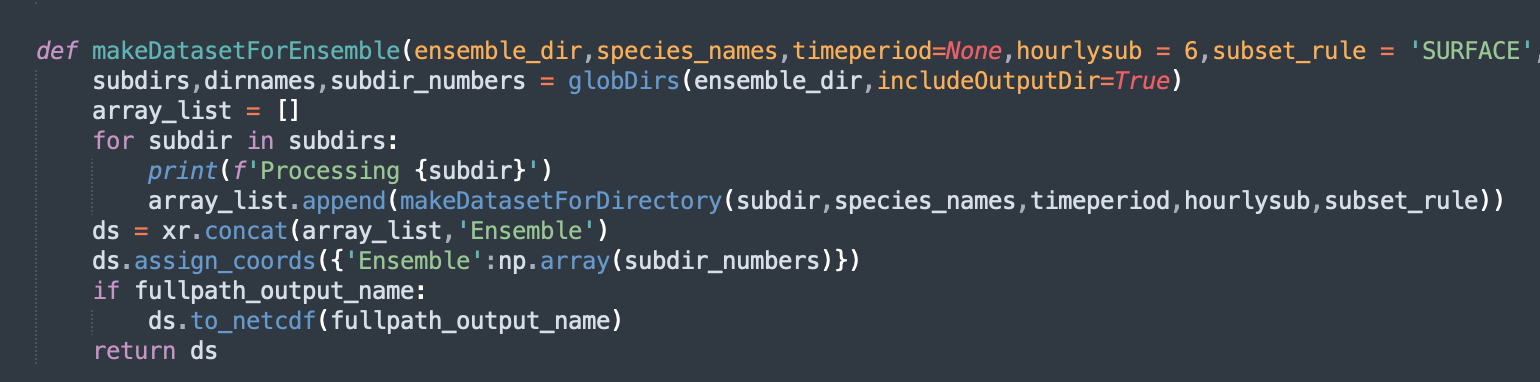 11/5/22
pendergrass@g.harvard.edu
20
CHEEREIO is documented on ReadTheDocs for ease-of-use, with lots of examples!
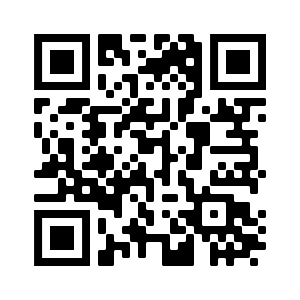 bit.ly/CheereioDocs
11/6/22
pendergrass@g.harvard.edu
21
Why you should use CHEEREIO for GEMS
CHEEREIO makes it easy to do any inversion!
Combine GEMS with surface observations and other satellite instruments
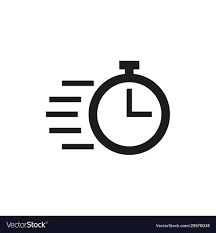 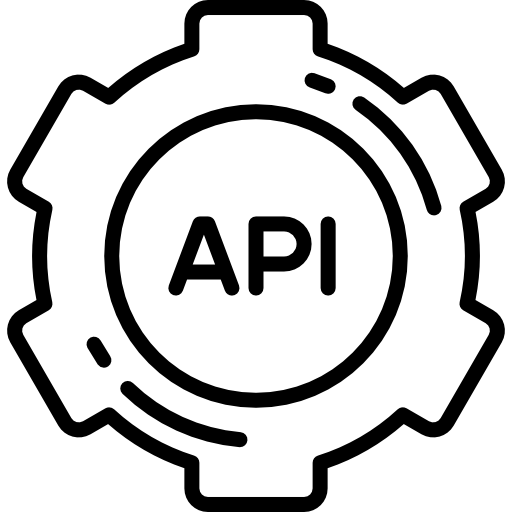 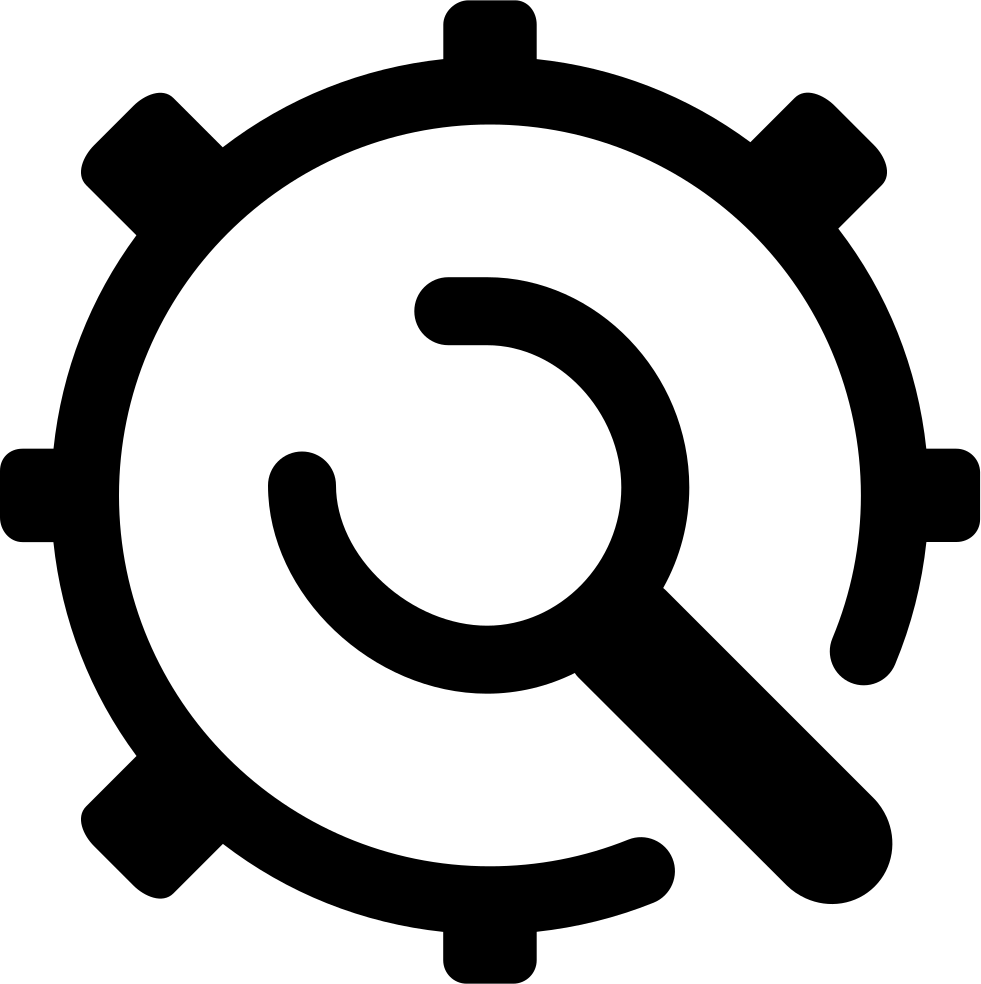 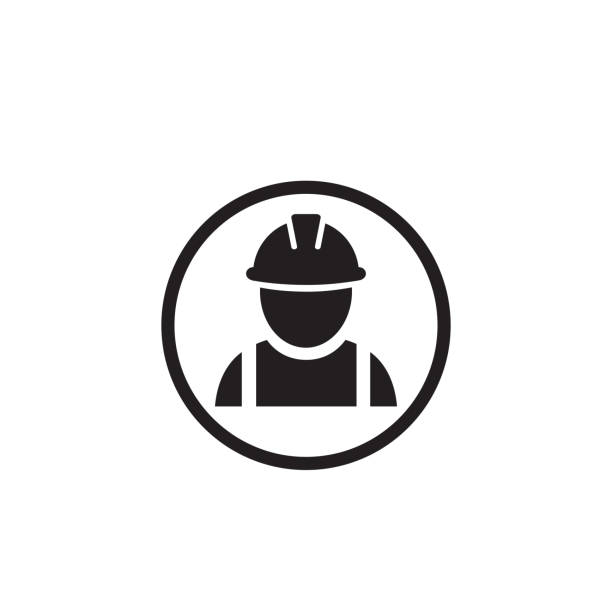 OMI
TROPOMI
GEMS
Surface obs.
Customize!
Quickly run multiconstituent inversions with GEMS
Spend your time on science, not software engineering
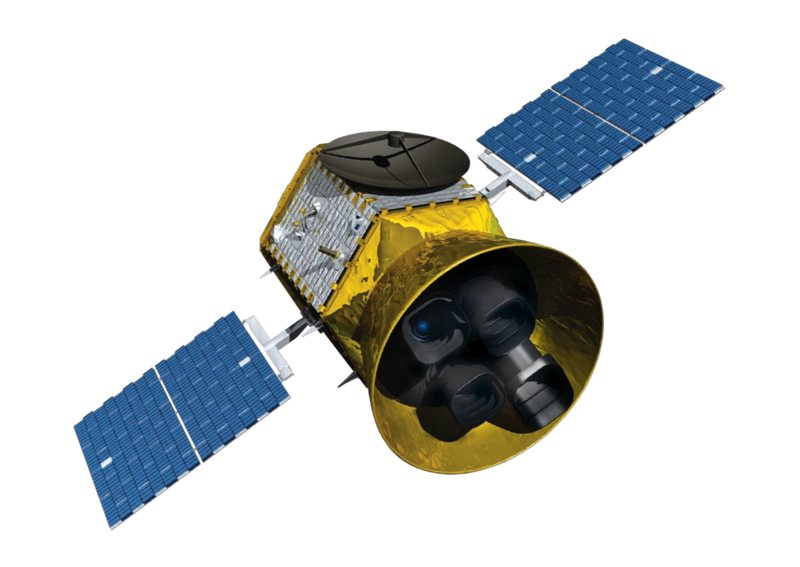 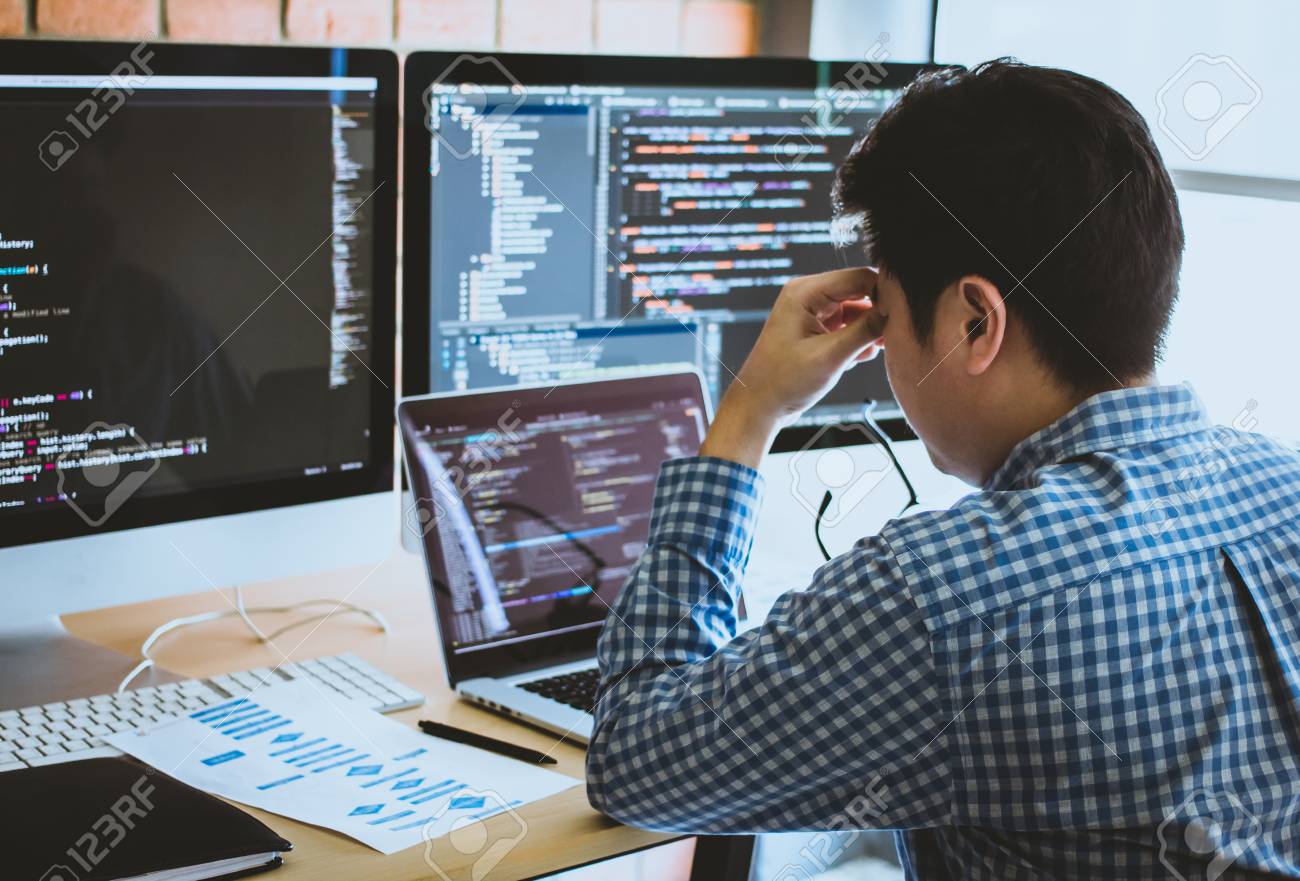 O3
NO2
HCHO
11/6/22
Pendergrass: CHEEREIO
22
[Speaker Notes: 1) Cheereio almost ready! You should use it! It makes inversions as easy as they can be. I went from no NOx inversion, no operator, to running six different inversions in about a month.]
Thank you! Questions?
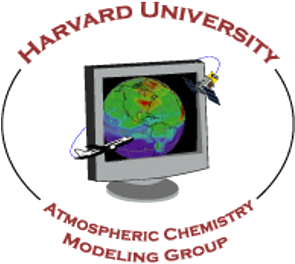 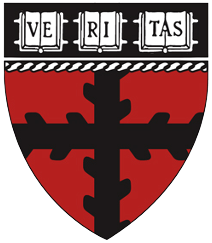 Drew Pendergrass (pendergrass@g.harvard.edu)
Read the documentation
Download and use* the code
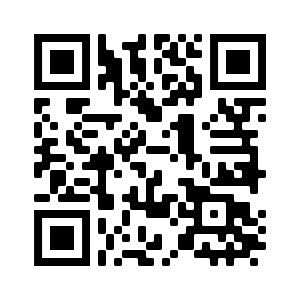 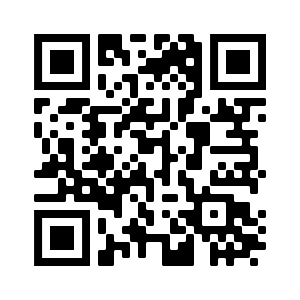 bit.ly/cheereio
bit.ly/CheereioDocs
*Official release and model description paper coming soon!
11/5/22
pendergrass@g.harvard.edu
23
Extra slides
11/5/22
pendergrass@g.harvard.edu
24
Current issues with the methane inversion
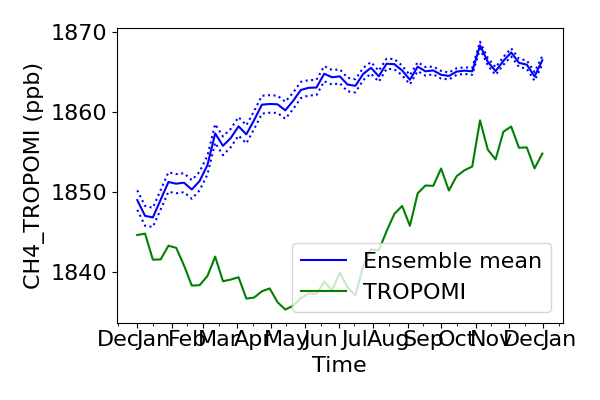 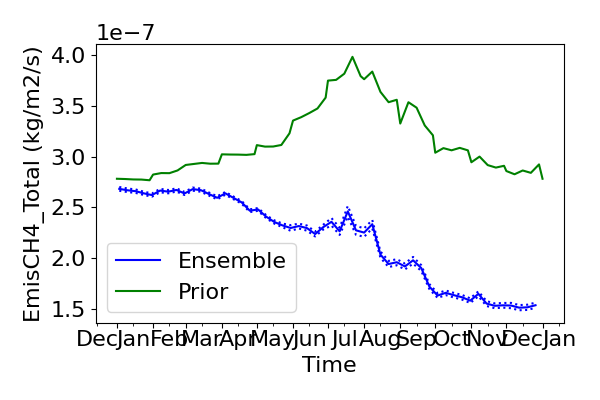 Jan
Jan
Mar
Mar
Sep
Nov
Sep
Nov
Jul
Jul
May
May
Month of 2019
Month of 2019
Not enough burn-in time
Prior error too small
25
[Speaker Notes: Xuan Wang’s Cl fields won’t run (causes crash). Further tuning of parameters necessary. Some sort of spread amplifier would be useful.
Want to deploy to cloud for NRT application soon.]